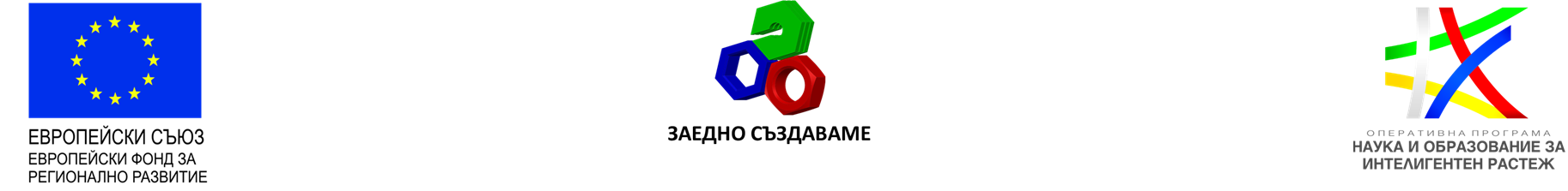 ФИНАЛНА
КОНФЕРЕНЦИЯ
Проект BG05M2OP001-1.001-0008
НАЦИОНАЛЕН ЦЕНТЪР ПО МЕХАТРОНИКА И ЧИСТИ ТЕХНОЛОГИИ
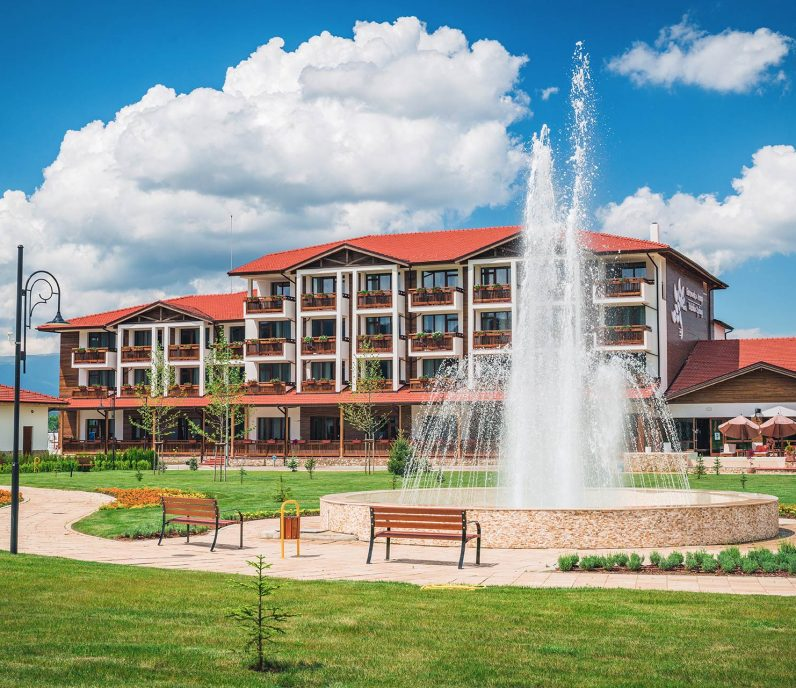 Белчин
България

16 – 18 октомври
 2023